ば し ょ　　　　　　　　　　　　　　　　
いま、みなさんのいる場所はどこでしょうか？何処だかわかりますか？
。
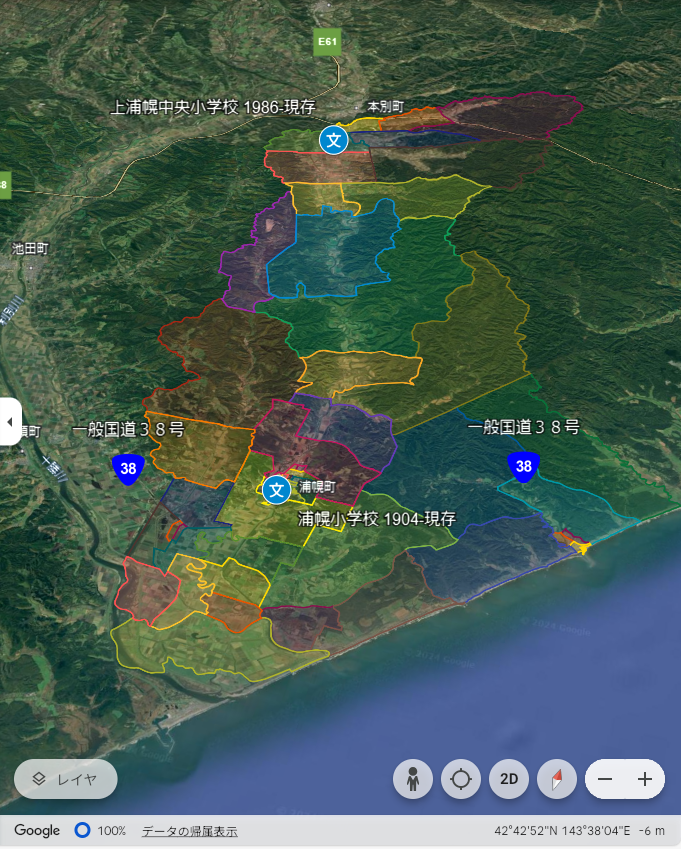 [Speaker Notes: これは、浦幌町の地図です。
いま、みなさんの場所はどこでしょうか？
（指さしでシャッターチャンス）

【注意】文字のうるささがあるので、余計な文字は削除し修正のこと。]
ちょう　　　　　　しょうがっこう　　　　こう　　　　　　　　　　　　　　　　
いま、うらほろ町には、小学校が２校あります。
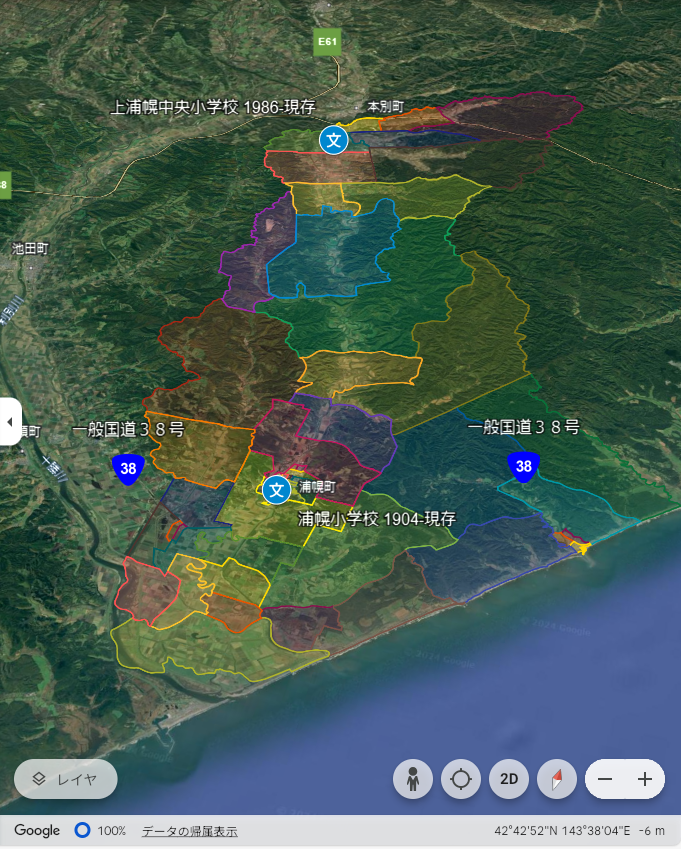 [Speaker Notes: いま、うらほろ町には、
上浦幌小学校と浦幌小学校の
小学校が２校あります。]
ねん　　　　　　しょうがっこう　　　　　　　　　　　　　　　　　　　　
１９６４年には、小学校がいくつあったかな？
つぎの、
３つのうちからえらんでください。
いま　　おな　　　　　こう　　
①　今と同じ２校
こう　　
②　１０校
こう　　
③　２１校
[Speaker Notes: さて、
１９６４年、いまから６０年までに
（「６０年前」の文字はスライドに入れない。次年度以降も使い回しできるように）
浦幌町に小学校はいくつあったでしょうか？
次の３つのうちからえらんでください。]
こう　　　　　　　　　　　　　　　　　　　　
２１校でした。
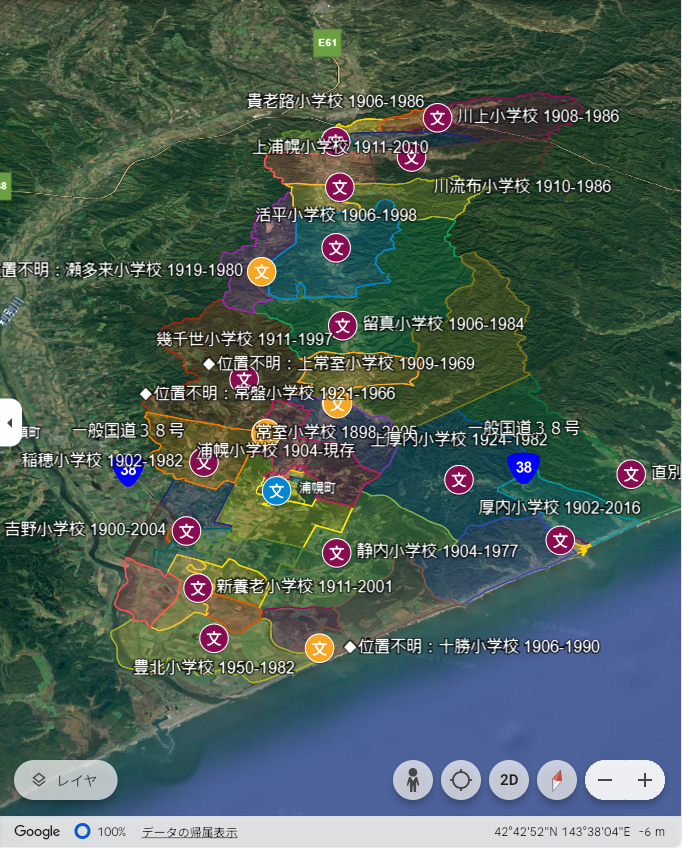 [Speaker Notes: ③　２１校が正解でした。]